Nos Passions
Lycèe E. Majorana, 2Cs
La lecture de Giorgia
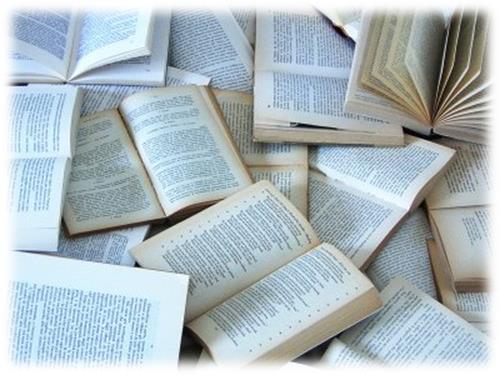 La  lecture  est  un  voyage  pour qui ne  peut  pas  prendre  un  train
Chiara et la photographie
La photographie me permet d’être un témoin privilégié de merveilleux moments, de capter les regards uniques, de capter l’amour!
Le théâtre pour Ambra
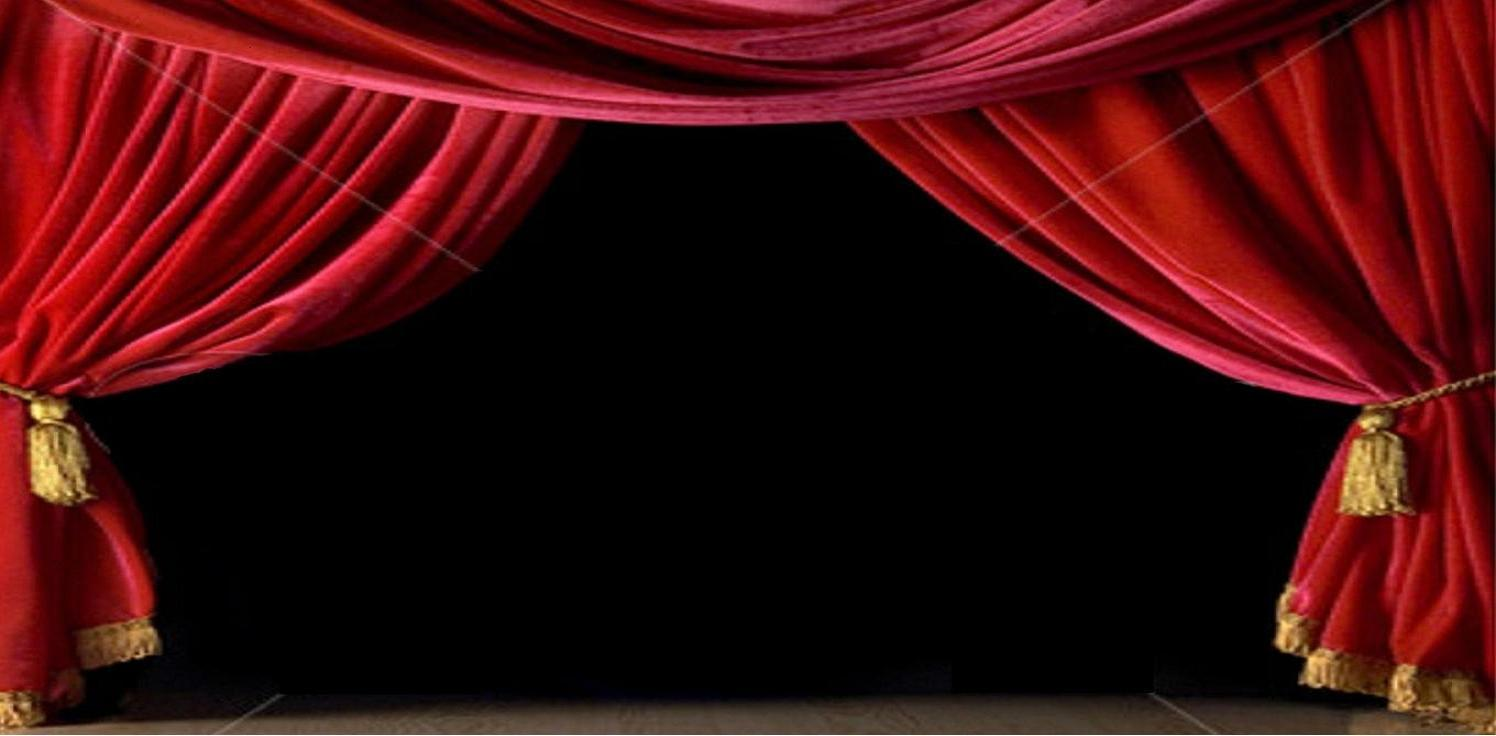 Bienvenus au théâtre, où tout est imaginaire mais rien est faux
Francesco dans le pays des livres
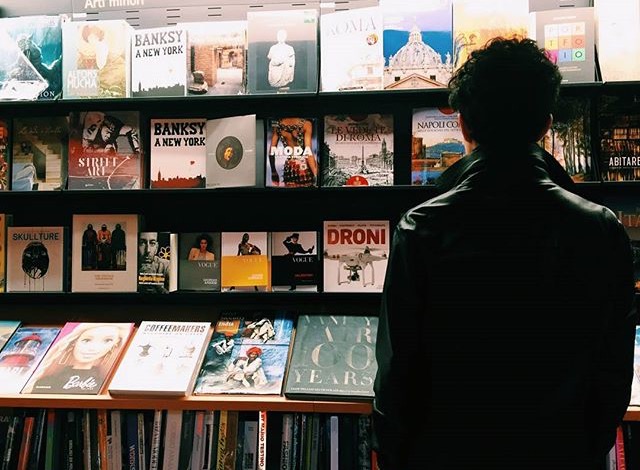 La lecture,mon amour;la culture,la chose la plus importante dans le monde entier...
La chanson de Sophie
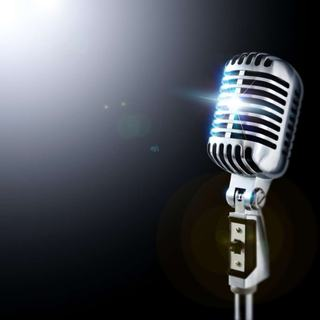 Je chante, pour tous les temps, je chante pour les enfants je chante, pour les amants je chante
Erika et la musique
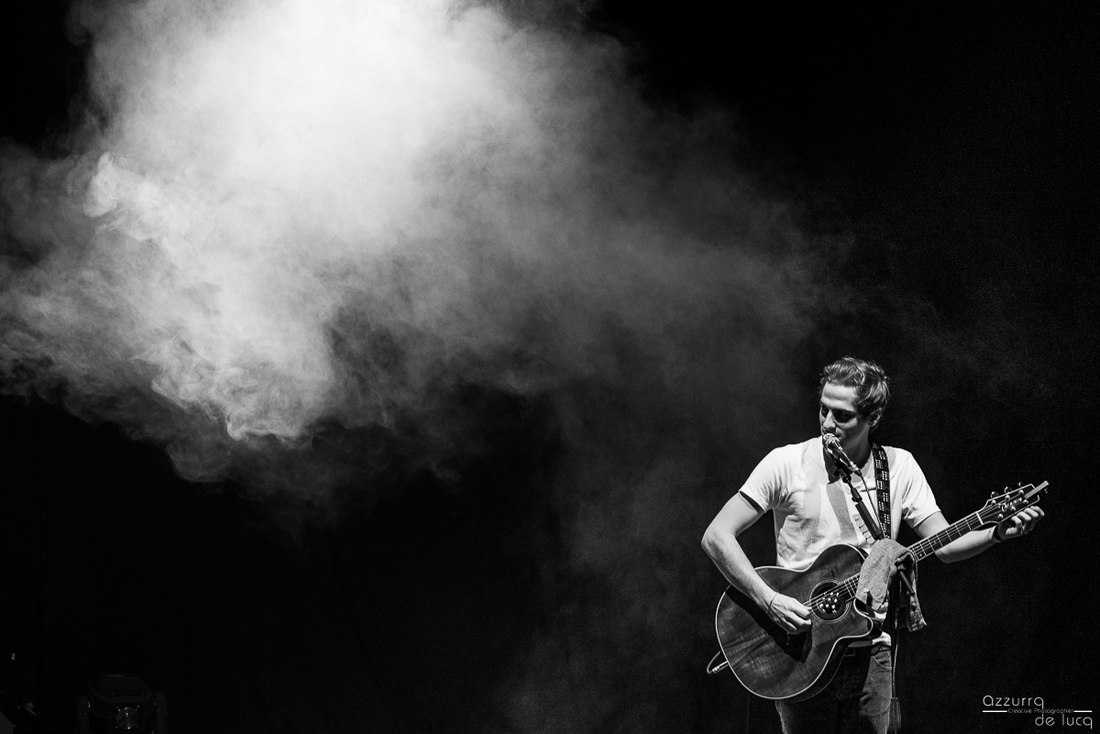 J’ecris ma vie
et je la vis avec un sourire.
Quand j’ecoute mon coeur
je n’ai plus peur.
Azzurra et sa danse
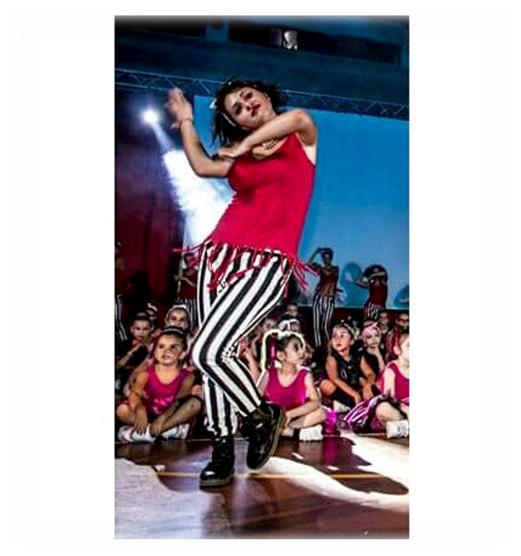 « Avec la danse, je vois la vie en rose »
Le voyage de Simran
Rester, c’est exister.
Mais voyager, c’est vivre
Alessandro et sa guitare
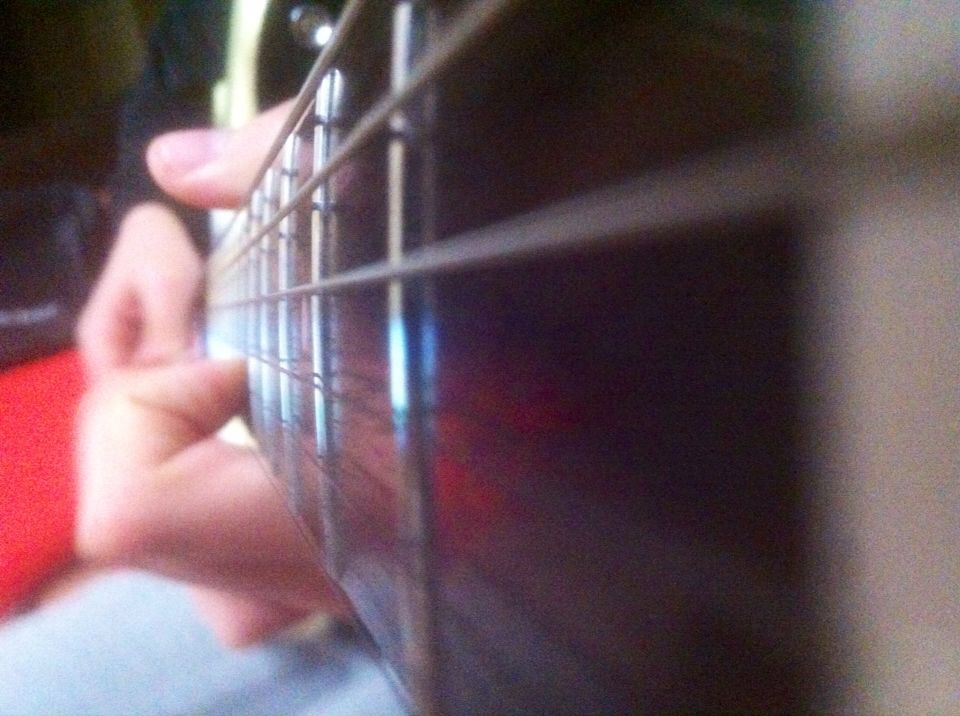 “IL NE S’AGIT PAS DE TECNIQUE,JE TRAVAILLE AVEC LES EMOTIONS”
                                                                -JIMMY PAGE
Asia et la mode
L’élégance n’est pas se faire remarquer mais rester dans la memoire. -Giorgio Armani
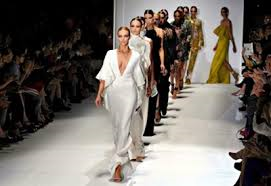 La passion de Luca:LE FOOT
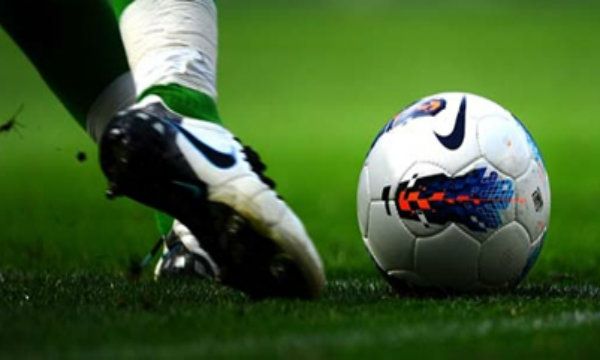 La vie est un match, quelques fois on tombe nous repart et on reconnence
La danse pour Arianna
La danse est un art unique par laquelle on peut s’exprimer avec le corps et l’ésprit.
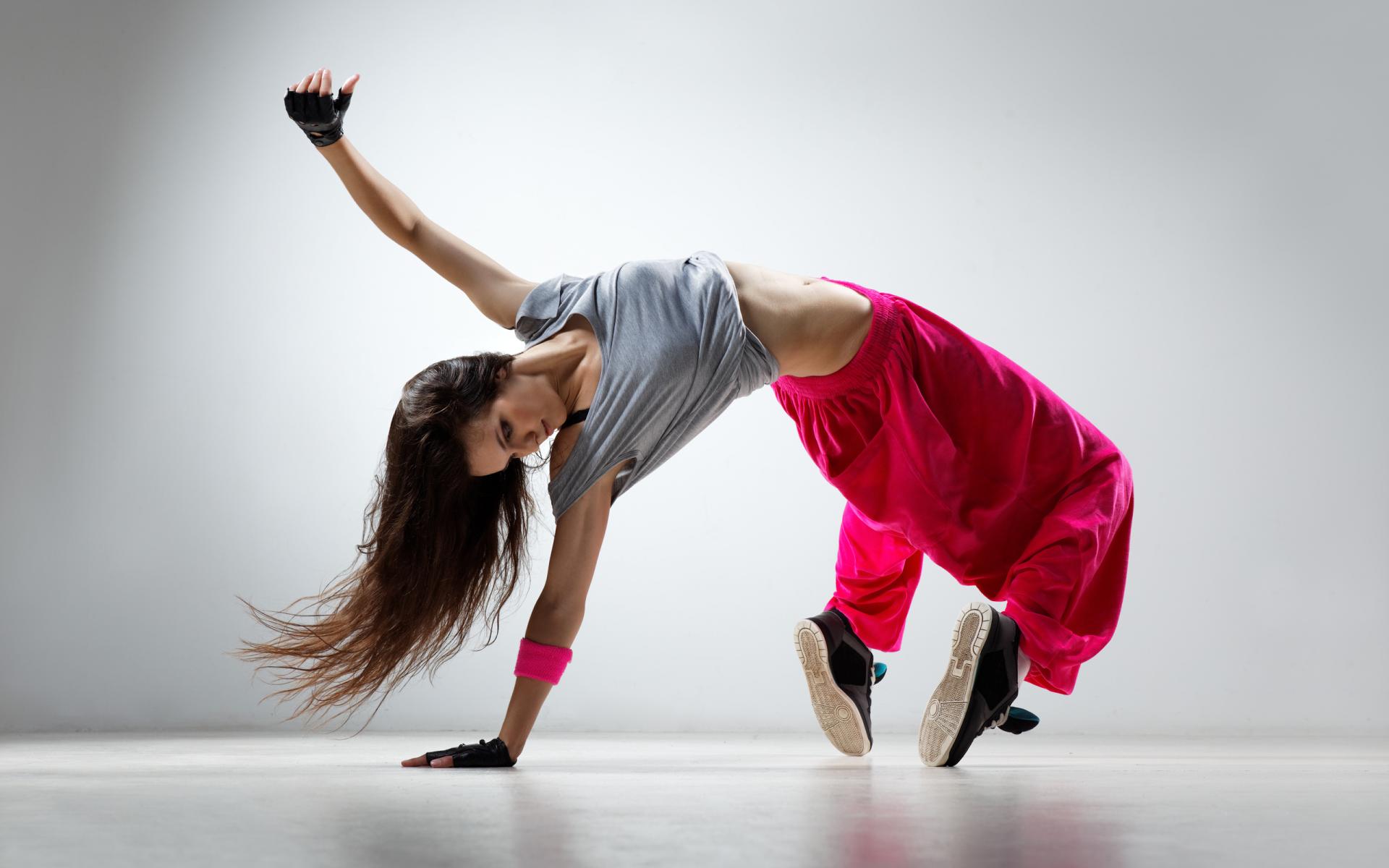 L’ école de chant de Sara
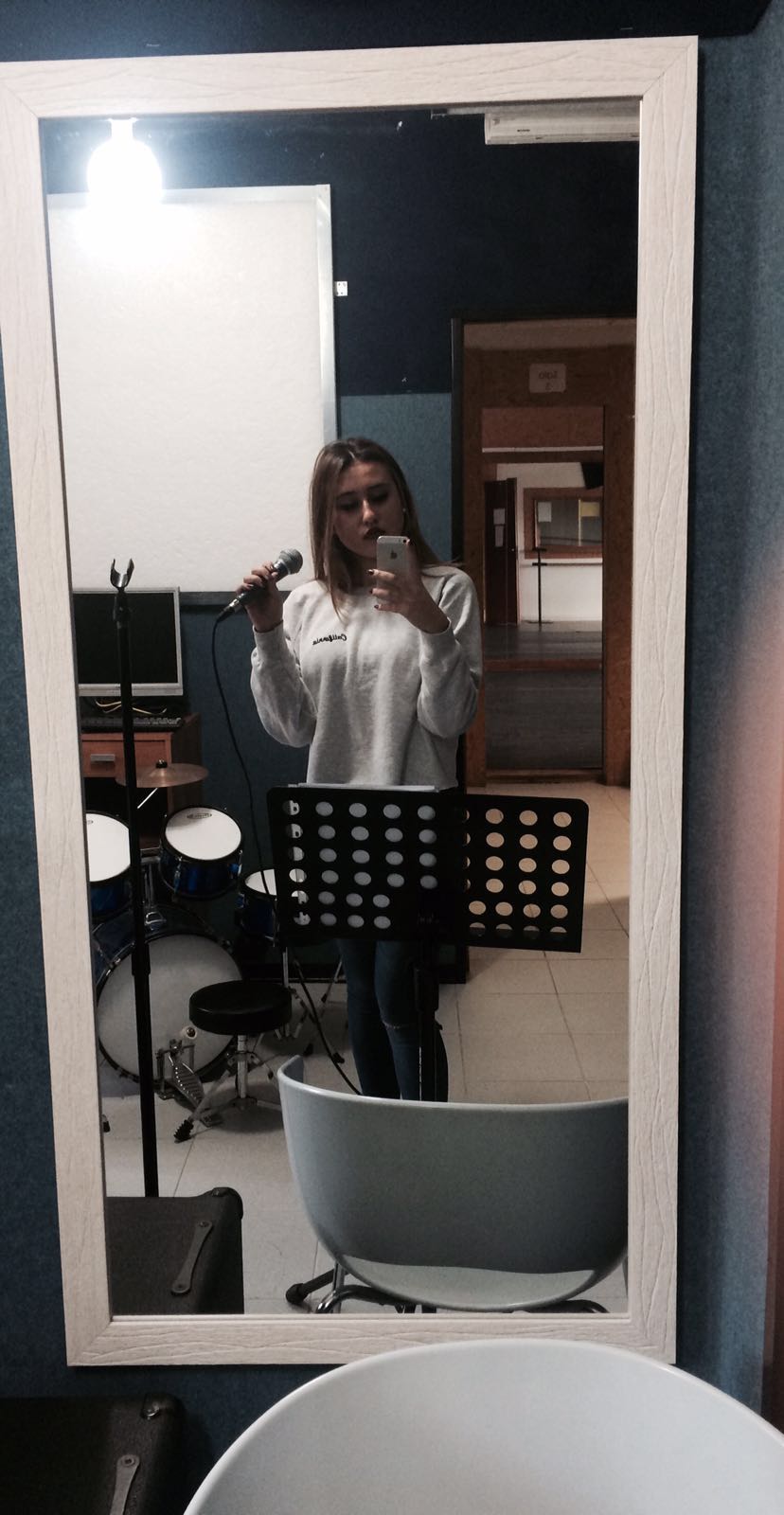 “ La musique fait du bien, c’est un bon remède “
Jeet Kune Do:
la passion de Francesco
Sois comme l’eau, mon ami
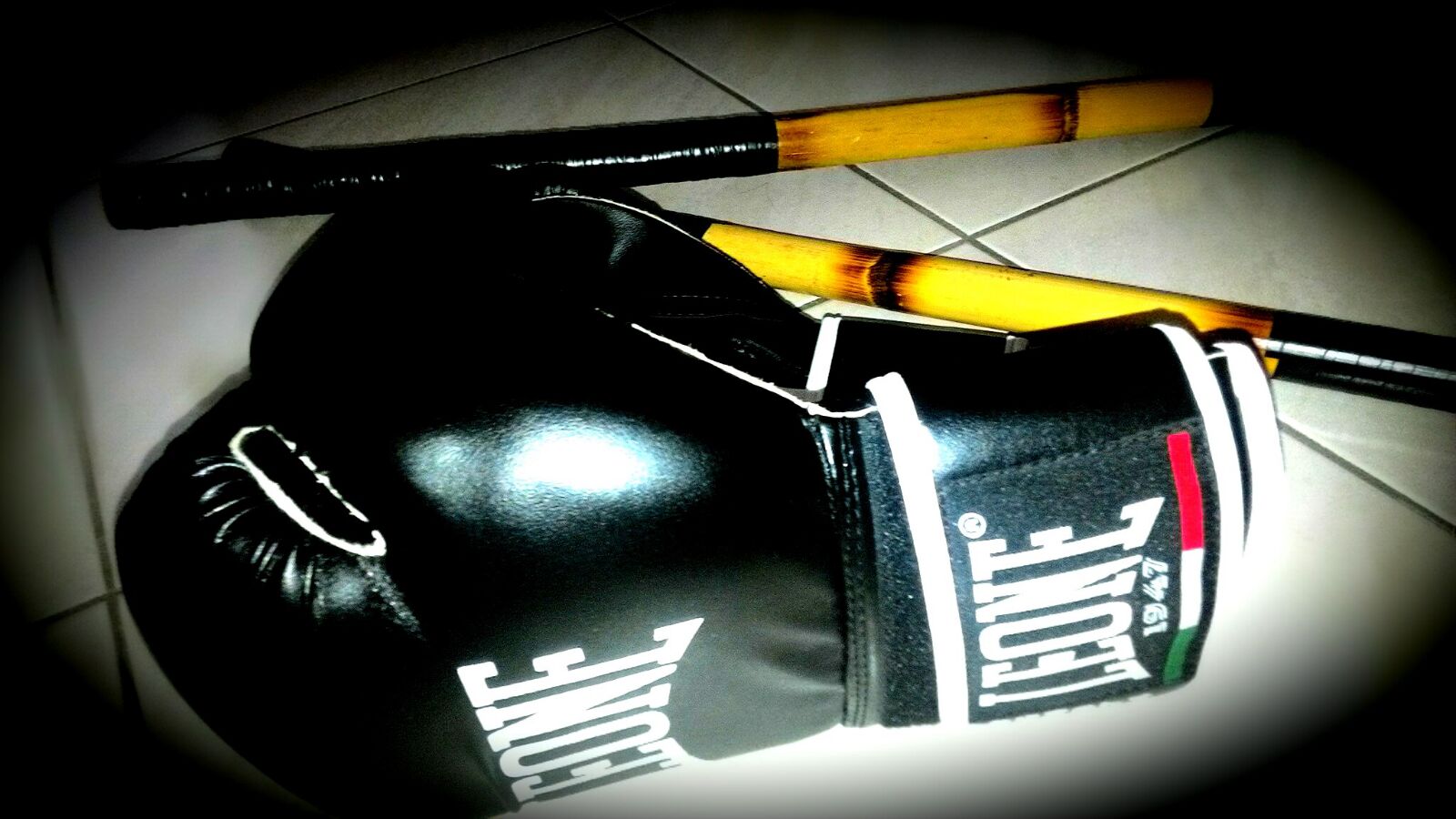